DIHALA
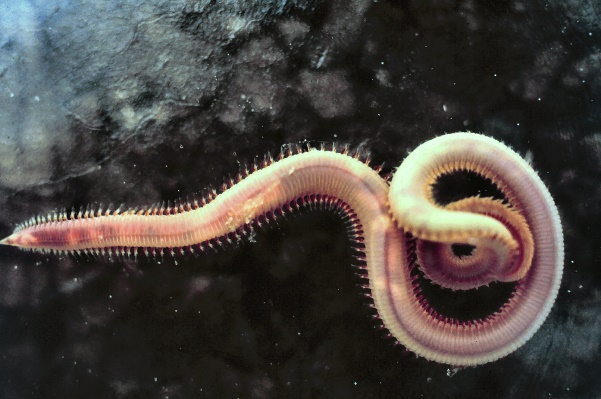 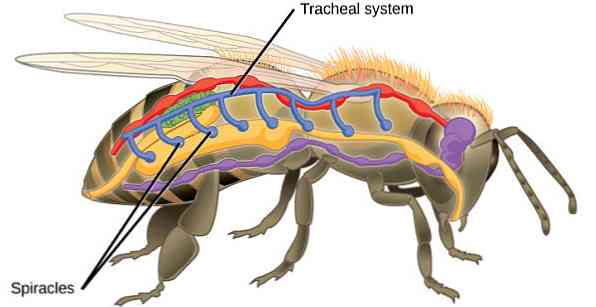 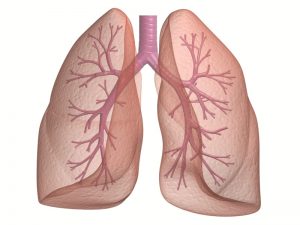 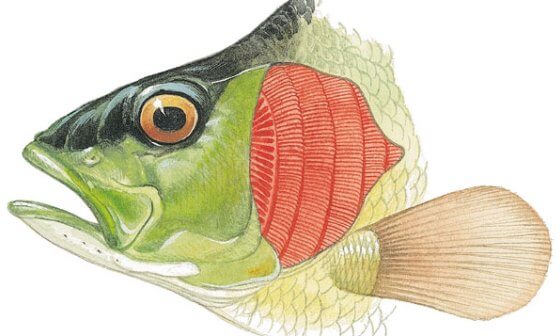 Izmenjava plinov # celično dihanje
Zunanje dihanje – izmenjava plinov med zunanjostjo in  notranjostjo organizmov – poteka v pljučih preko kapilar v PLJUČNIH MEŠIČKIH, škrgah, vzdušnicah…
Prenos kisika do  celic preko krvi
Vstop kisika v celice – difuzija KAJ JE TO???
Celično dihanje: V MITOHONDRIJIh poteka oksidacija hranilnih molekul  s kisikom, sproščanje energije za celično delo :    
C6H1206	+	6O2			6CO2    +   6H2O
ZGRADBA DIHAL
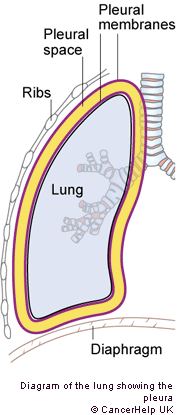 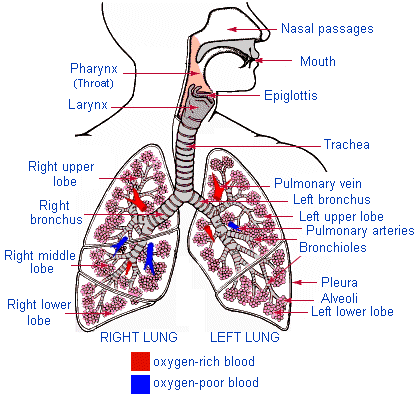 Proces dihanja: PxV = konst
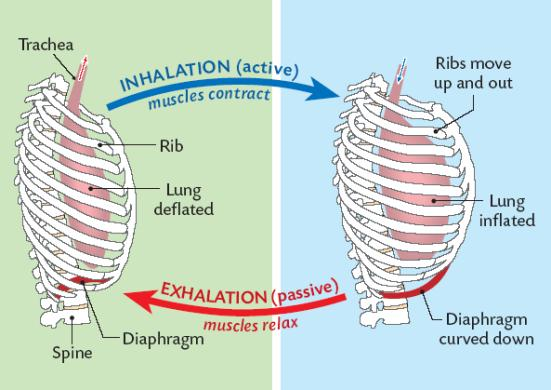 Vdih
Aktiven proces
Prepona se skrči – spusti
Medrebrne mišice se skrčijo – rebra se dvignejo
Volumen pljuč se poveča – pritisk  v pljučih se zmanjša
Zunanji zrak vdre v notranjost pljuč
Izdih
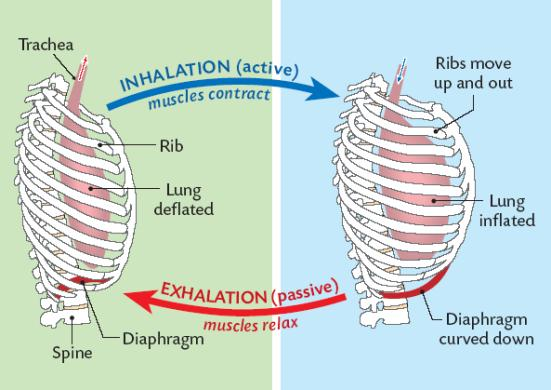 Pasiven proces
Prepona se sprosti       (se   dvigne )
Medrebrne mišice se sprostijo
Pljuča se stisnejo, zračni tlak v pljučih je  večji kot v zunanjosti
Zrak prehaja iz notranjosti v zunanjost
IZMENJAVA PLINOV
Vdih, difuzija  kisika v kri v pljučnih mešičkih
Prenos po krvi do celic, difuzija kisika iz kapilar v medceličnino in celice
Celično dihanje – sproščanje  CO2  v medceličnino in difuzija v kapilare
Prenos CO2    do pljuč, difuzija iz kapilar v pljučne mešičke, izdih
Pljučni mešički
Prenos dihalnih plinov - kisik
V pljučih – visoka koncentracija kisika – kisik se veže na hemoglobin –      HbO2
hemoglobin
oksihemoglobin
V tkivih – visoka konc. CO2, kisik se sprošča s hemoglobina
KRITERIJI USPEŠNOSTI
Poznaš podrobno zgradbo dihal pri človeku
Opišeš pot zraka pri vdihu in izdihu
Razlikuješ med trebušnim in prsnim dihanjem

PONOVITEV ZA NAZAJ:
Razumeš, da izmenjava plinov pri živalih poteka preko različnih dihalnih površin (koža, škrge, pljuča, vzdušnice)
Razumeš, da enoceličarji izmenjujejo snovi z okoljem skozi celično membranoali skozi celotno telesno površino, večje živali pa imajo zato razvite transportne sisteme.
MEDPREDMETNO:
Primerjaš izmenjavo plinov s celičnim dihanjem.
Izmenjava dihalnih plinov pri živalih
Enoceličarji, preprosti nečlenarji  – difuzija preko membrane ( telesne površine)
Dihalna površina - tanka, vlažna ; ugodno razmerje P/V – ploščati organizmi, povečana površina (TRAKULJE, VRTINČARJI)
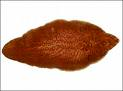 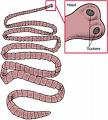 Izmenjava plinov pri živalih
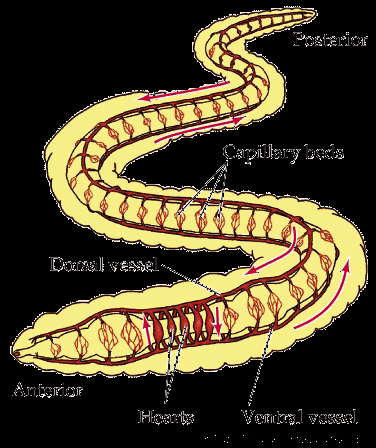 Kolobarniki – difuzija preko kože; škrge – zunanji izvihki kože na parapodijih mnogoščetincev
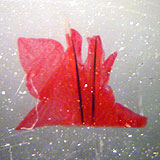 Izmenjava plinov pri vodnih živalih
Zunanje, notranje škrge
Difuzija kisika iz vode     ( 7 % kisika )
Povečane površine navzven , tanka pokožnica
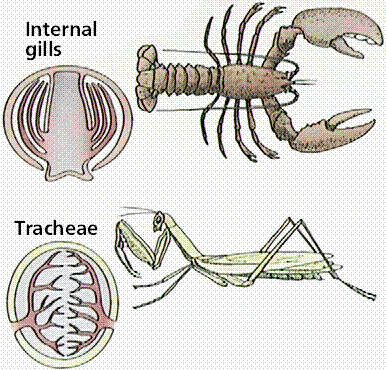 Izmenjava plinov pri kopenskih živalih
Vgreznjene dihalne površine – zaščita pred izsušitvijo
Difuzija kisika iz zraka ( 21 % Kisika)
Pljuča pri vretenčarjih, vzdušnice – traheje pri členonožcih
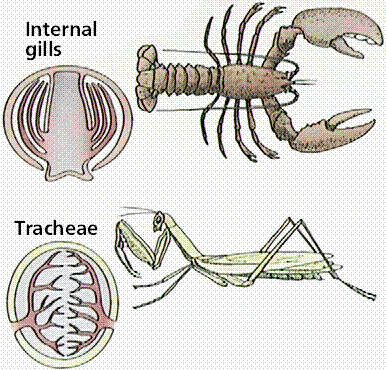 Dihala pri členonožcih:  vzdušnice - traheje
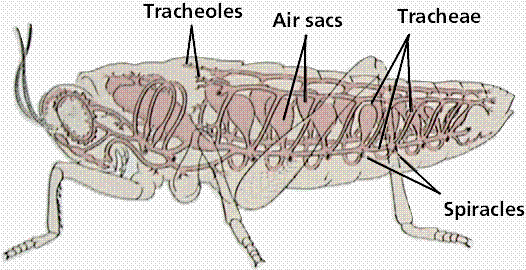 Sistem drobnih cevk, vrečk, razvejan po vsem telesu
Cevke se pričnejo  z dihalnimi  odprtinami  na zadku
Zaključijo se ob celicah z vlažno površino –povrhnjico, ki je v stiku z membrano celic
Prenos plinov z difuzijo,  brez krvožilja
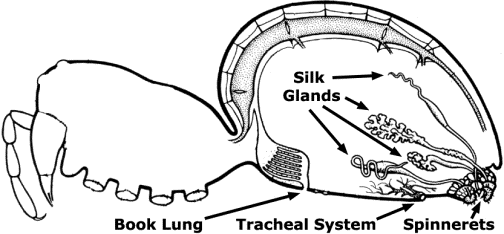 Predalaste in cevaste vzdušnice 
pri pajkovcih
Dihala pri vodnih vretenčarjih - škrge
Povečana  in spremenjena površina prednjega dela črevesJa
Sluznica v obliki škržnih lističev , nameščenih na škržnih lokih 
Med lističi tok vode – protitočni sistem
Primerjava protitočnega in vzporednotočnega sistema
Koncentracija kisika v vodnem toku upada, v nasprotitoku krvi tudi  - razlike v konc. ves čas omogočajo difuzijo
Konc. kisika v vodnem toku upada, v vzporednem toku krvi pa narašča – difuzija mogoča le do izenačitve
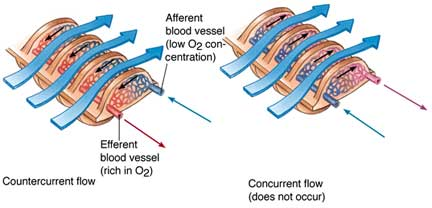 Škrge pri kostnicah in hrustančnicah
Škržne reže ločene, prva reža  – štrčnica, vanjo doteka voda med plavanjem, odteka skozi reže – neprestano gibanje organizma
Škrge pokriva škržni poklopec, voda vstopa z odpiranjem gobca in odteka z dviganjem poklopca
Dihala pri kopenskih vretenčarjih
DVOŽIVKE
PLAZILCI
Močnejša predeljenost pljuč, povečana površina
PTIČI 
Cevkasta pljuča in zračne vreče
SESALCI
Alveolarna pljuča, velika površina, velikost pljuč odvisna od velikosti živali
Ličinke in nekateri odrasli – zunanje škrge
Odrasle živali – še malo predeljena pljuča, izmenjava plinov skozi kožo
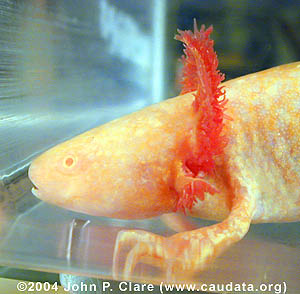 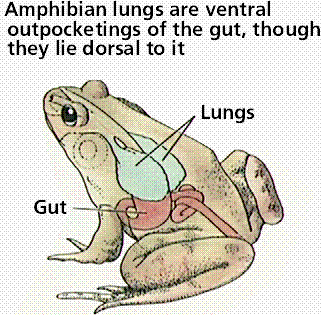 Pljuča pri dvoživkah, plazilcih, ptičih in sesalcih
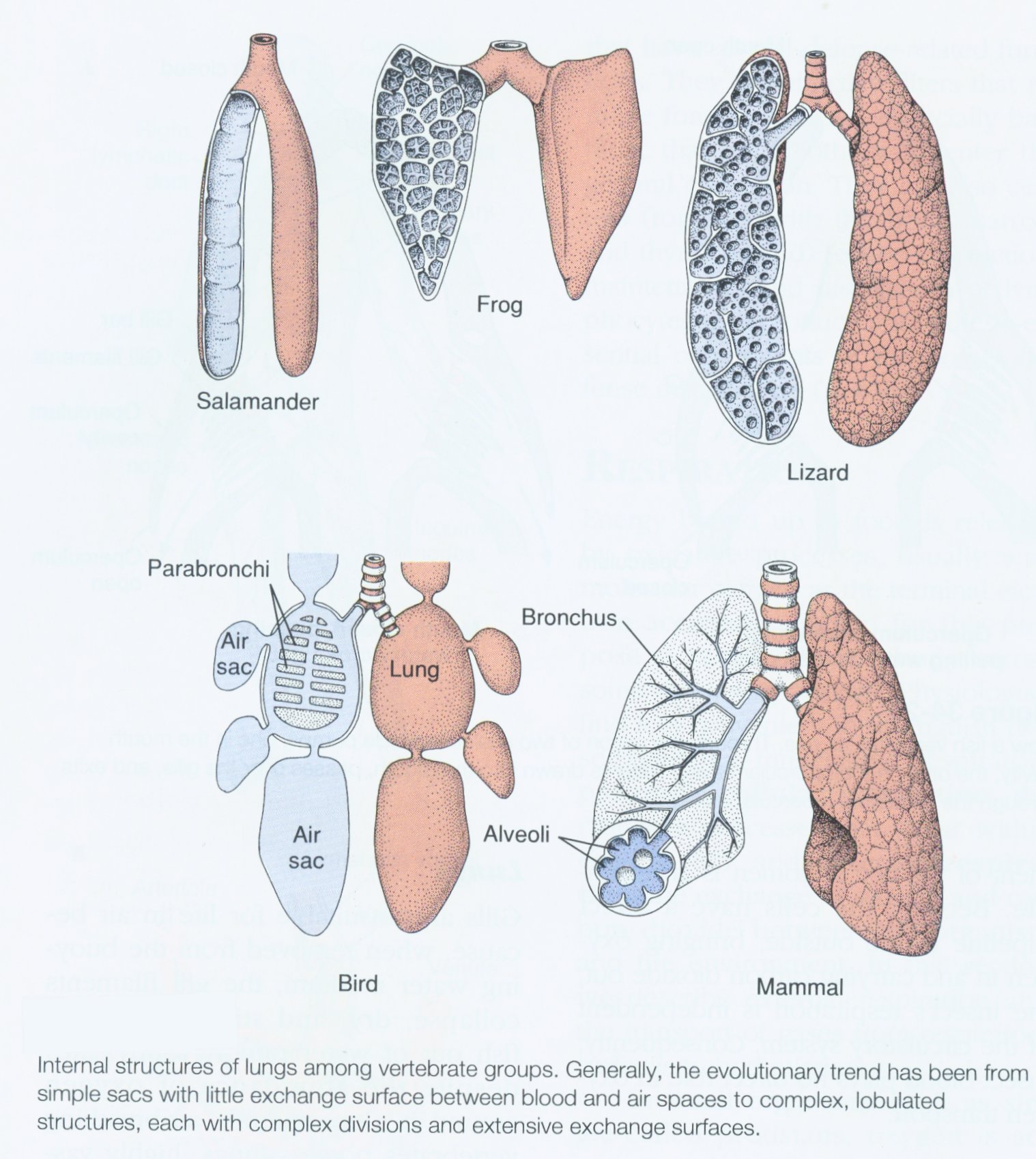 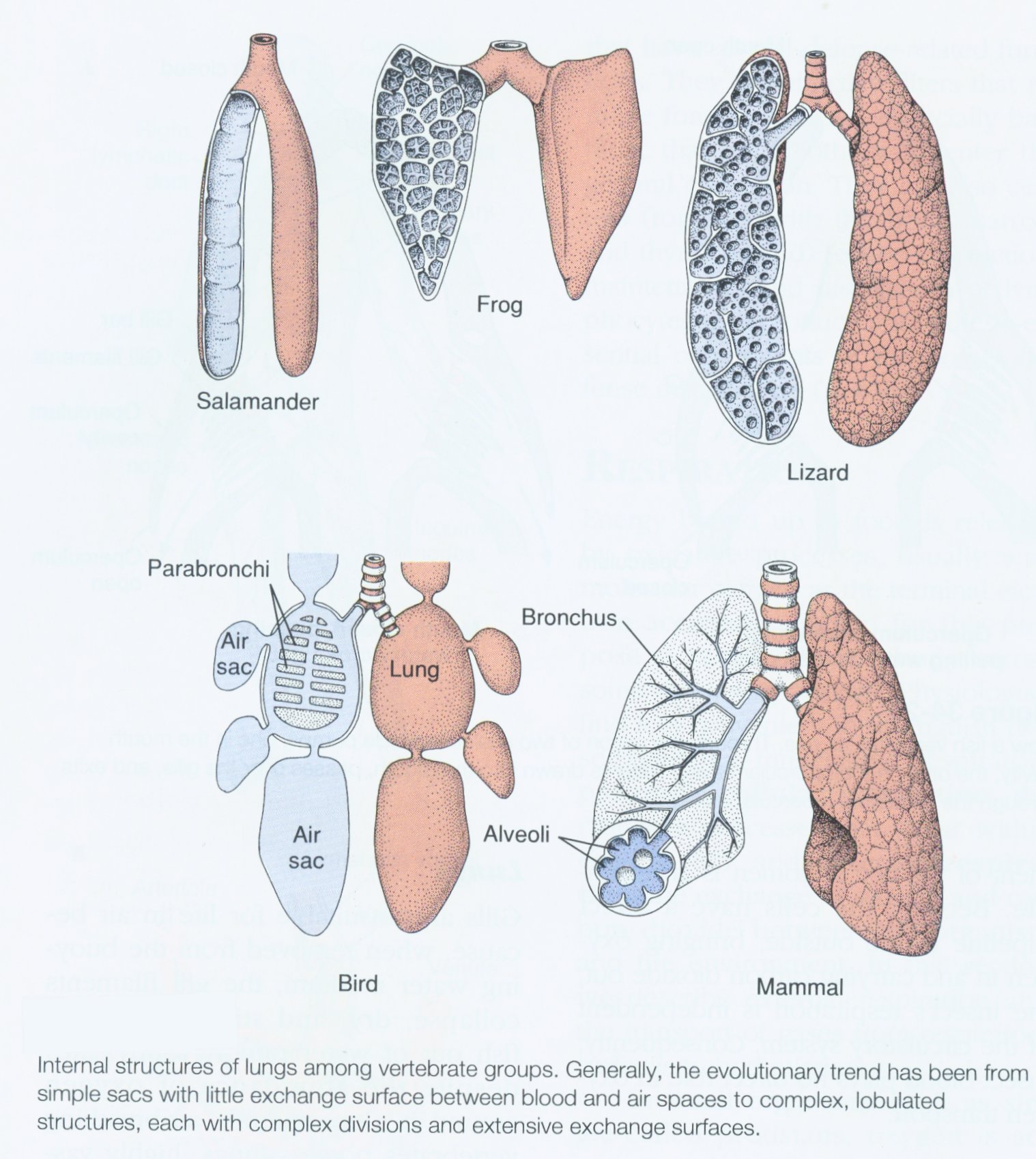 Dihala  pri ptičih
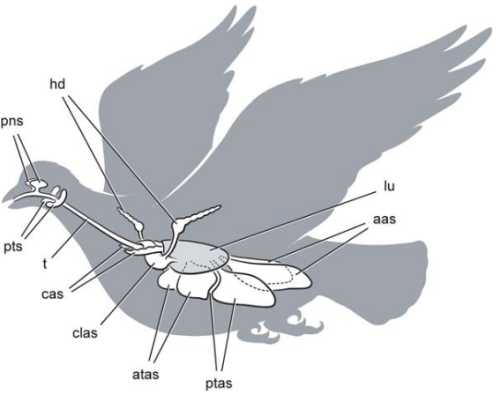 Pljuča in zračne vreče         ( začasno shranjevanje zraka )
Pljuča iz drobnih dihalnih cevk,  protitočni sistem toka zraka in krvi 
Enosmerni pretok zraka, vdihani in izdihani zrak se ne mešata
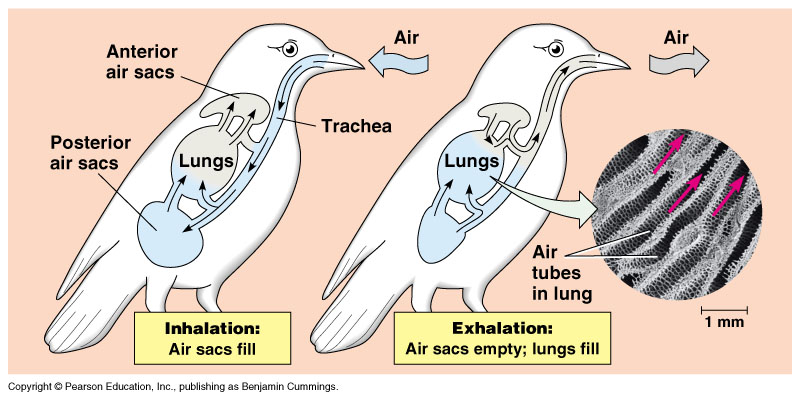 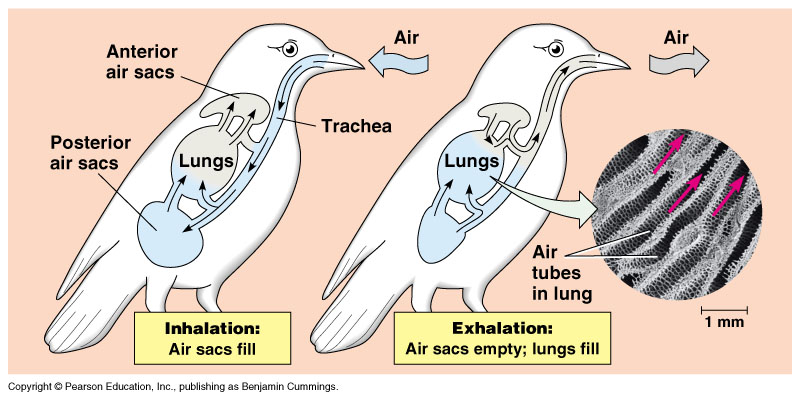 Dihanje pri ptičih
Dihanje pri ptičih 
Vdih: 
Svež zrak iz sapnika v zadnje vreče,
Izrabljen zrak  iz pljuč v sprednje vreče 

Izdih: 
Svež zrak iz zadnjih vreč v pljuča ( izmenjava plinov preko sten cevčic ), 
Izrabljen zrak iz sprednjih vreč v sapnik in ven iz telesa
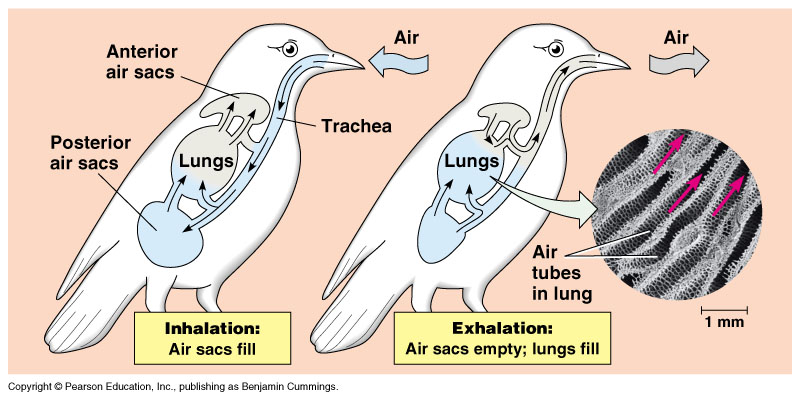 VPRAŠANJA ZA UTRJEVANJE
Kakšna je naloga dihal pri organizmih?
Kaj je difuzija?

Opiši zgradbo dihal pri ljudeh.
Kaj se dogaja s prsnim košem in trebušno prepono pri vdihu in izdihu?

Opiši pot kisika iz zraka do mitohondrija.

Kakšne vrste dihal poznamo in za katere vrste organizmov so značilna?